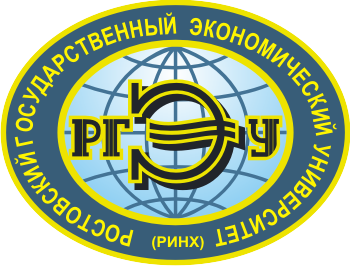 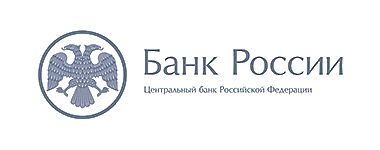 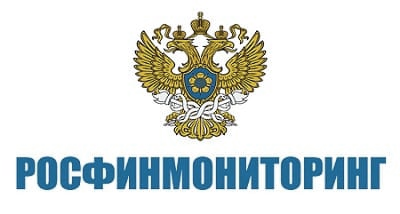 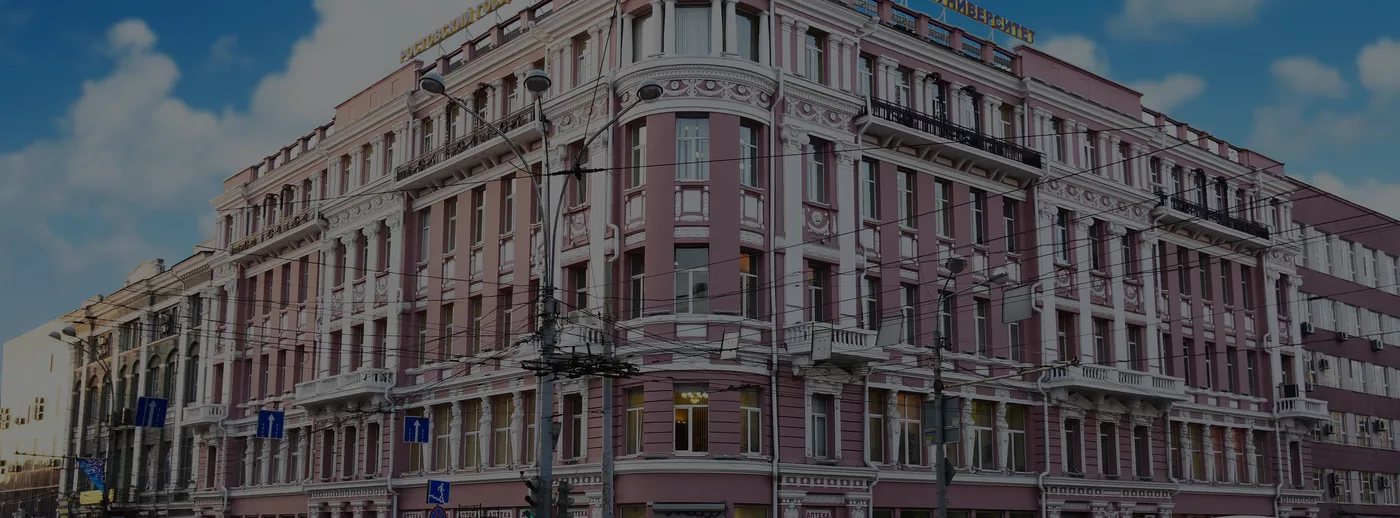 Кафедра Финансового мониторинга и финансовых рынков «РГЭУ (РИНХ)»
Направление 38.03.01 «ЭКОНОМИКА»Направленность 38.03.01.17 «Финансовая безопасность и финансовые рынки в цифровой экономике»
сроки подготовки: 
очная форма обучения – 4 года; 
заочная форма обучения – 5 лет
очно-заочная форма обучения – 3,5 года
Ростовский государственный экономический университет (РИНХ), г. Ростов-на-Дону
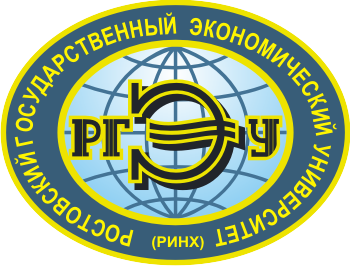 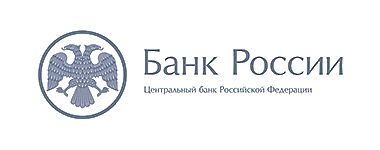 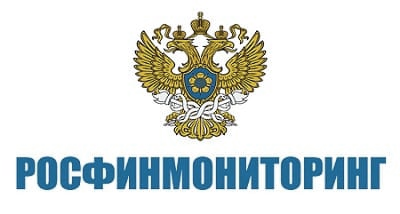 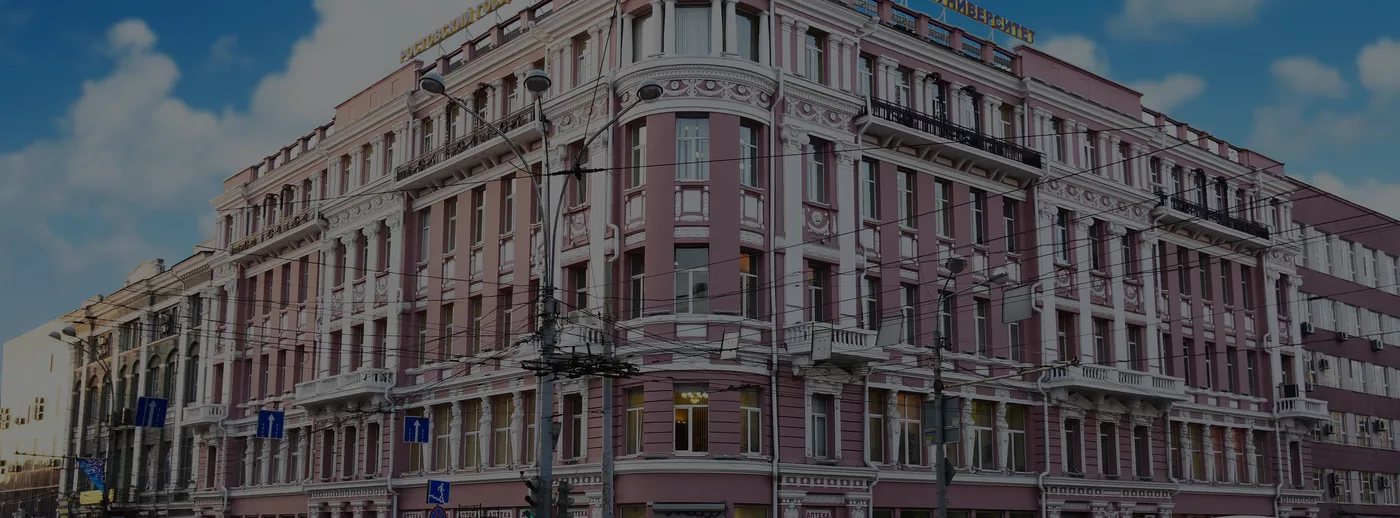 Ростовский государственный экономический университет (РИНХ)
один из старейших вузов Ростовской области, основан в 1931 году как финансово-экономический институт
сегодня – один из крупнейших университетов и лидеров экономического образования России
признан европейскими образовательными и научными центрами – входит в пять международных ассоциаций
является одним из инициаторов создания Академической сети региона Чёрного моря и Восточного Средиземноморья
насчитывает более 23 000 студентов, в том числе более 500 из 32 стран ближнего и дальнего зарубежья
Ростовский государственный экономический университет (РИНХ), г. Ростов-на-Дону
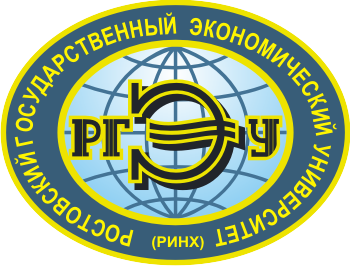 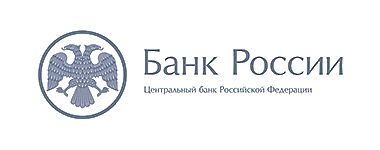 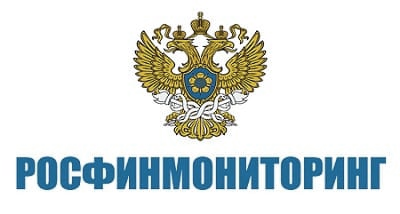 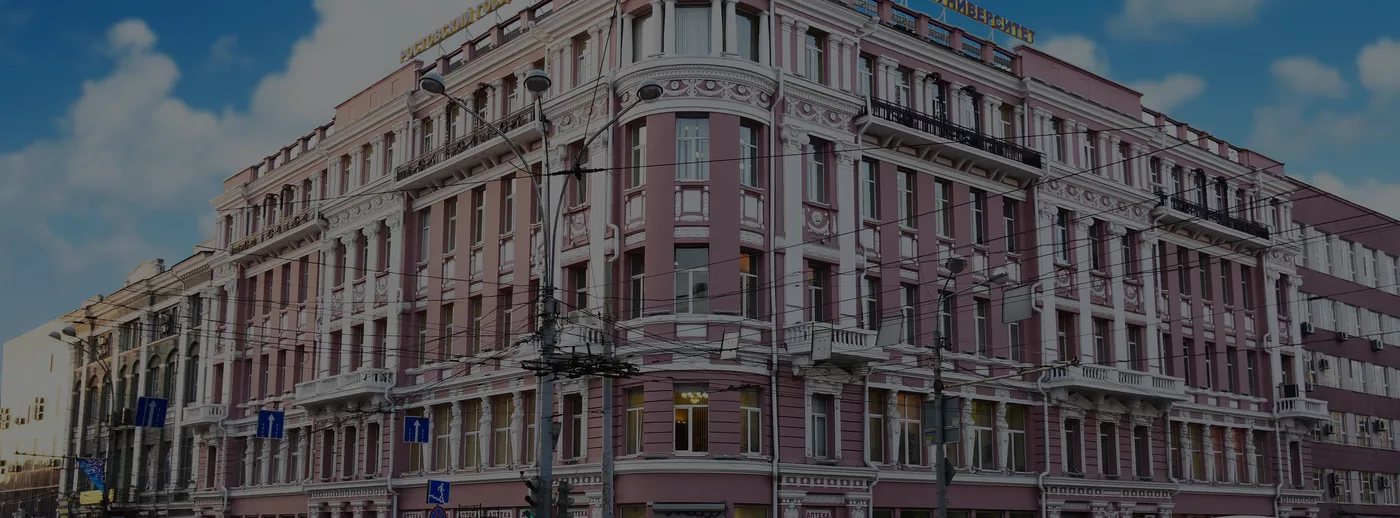 Ростовский государственный экономический университет (РИНХ)
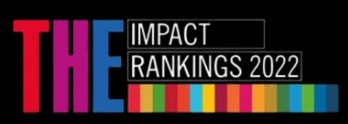 занял 5-е место в мировом рейтинге THE Impact Rankings 2022
РИНХ вошел в число лучших университетов мира по таким критериям как «Качественное образование», «Гендерное равенство», «Достойная работа и экономический рост», «Промышленность, инновации и инфраструктура», «Мир, справедливость и сильные институты» и «Партнерство в интересах устойчивого развития». 

Вуз лидирует среди вузов юга России уже в четвертой редакции данного рейтинга
Ростовский государственный экономический университет (РИНХ), г. Ростов-на-Дону
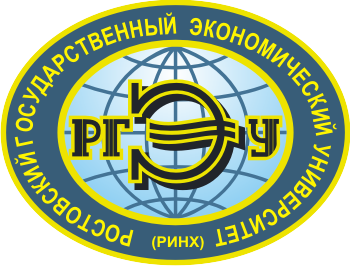 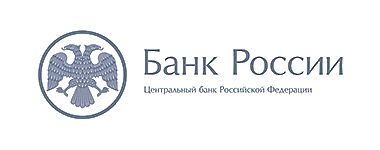 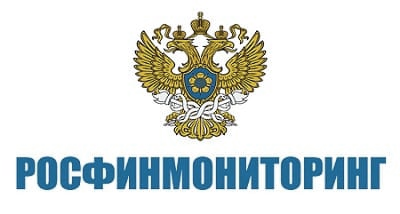 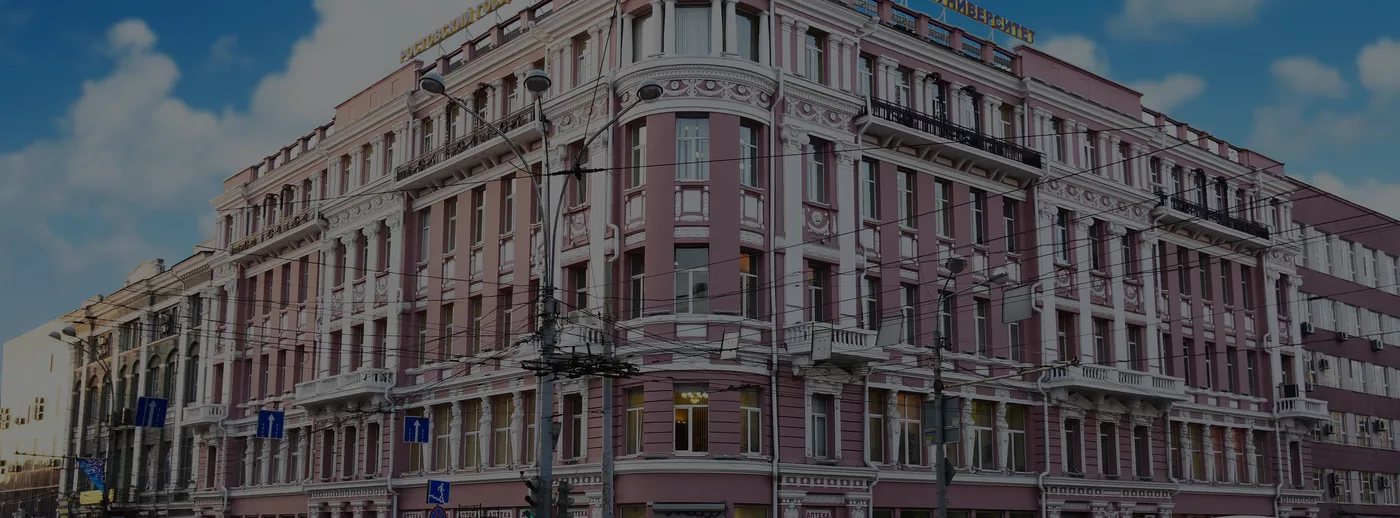 В условиях цифровизации экономики начните свою карьеру с Нами
Впервые в России Мы осуществляем подготовку бакалавров по профилю «Финансовая безопасность и финансовые рынки в цифровой экономике» 

Кафедра предлагает Вам освоить компетенции, необходимые для финансового мониторинга, комплаенс-контроля, а также для успешной профессиональной деятельности на финансовых рынках.
Ростовский государственный экономический университет (РИНХ), г. Ростов-на-Дону
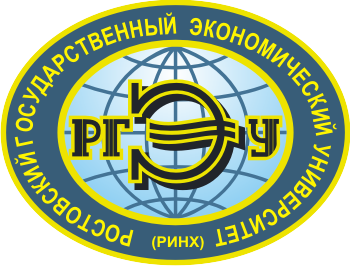 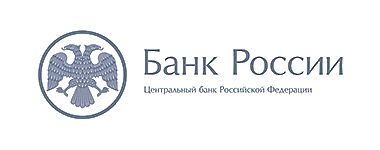 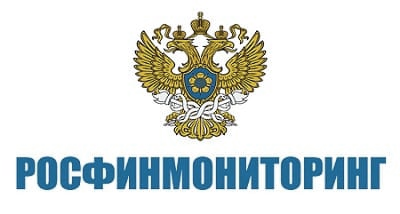 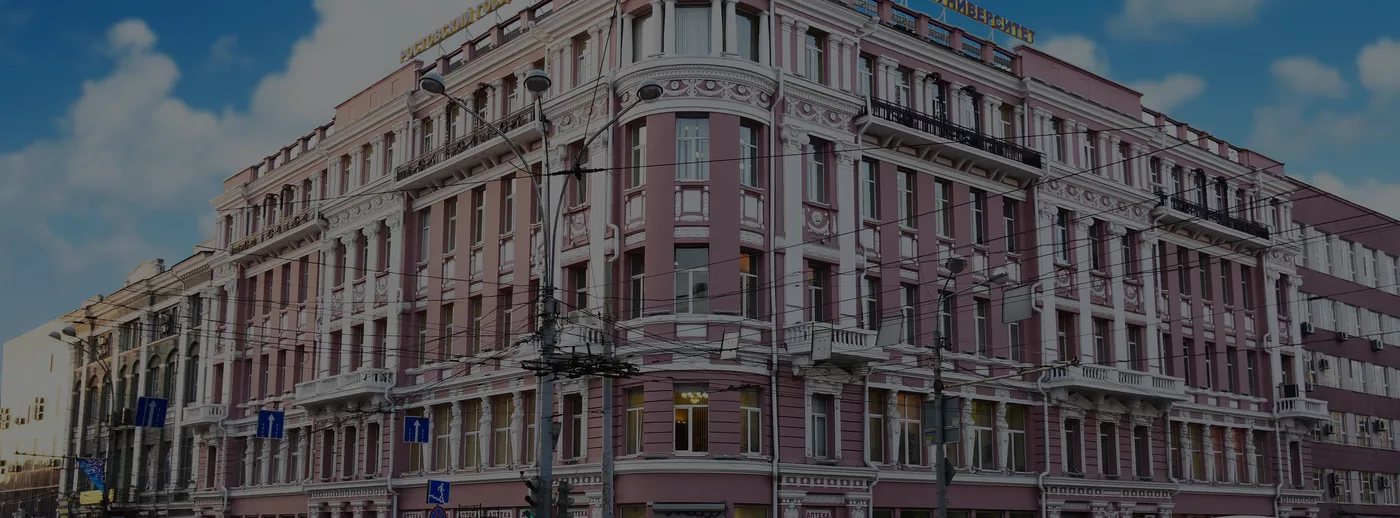 Уникальность получения образования на кафедре Финансового мониторинга и финансовых рынков не ограничивается получаемыми компетенциями!
Мы являемся базовой структурой РГЭУ (РИНХ) в рамках Международного сетевого Института в сфере ПОД/ФТ, объединяющего образовательные и исследовательские организации Китая,  Беларуси, Казахстана, Кыргызстана, Таджикистана и Узбекистана.
Это предоставляет Вам возможность быть частью образовательного и научного взаимодействия 45 вузов стран СНГ и 3 исследовательских и образовательных центров России и Китая.
Ростовский государственный экономический университет (РИНХ), г. Ростов-на-Дону
Возможности трудоустройства в органах государственной власти и сферы деятельности
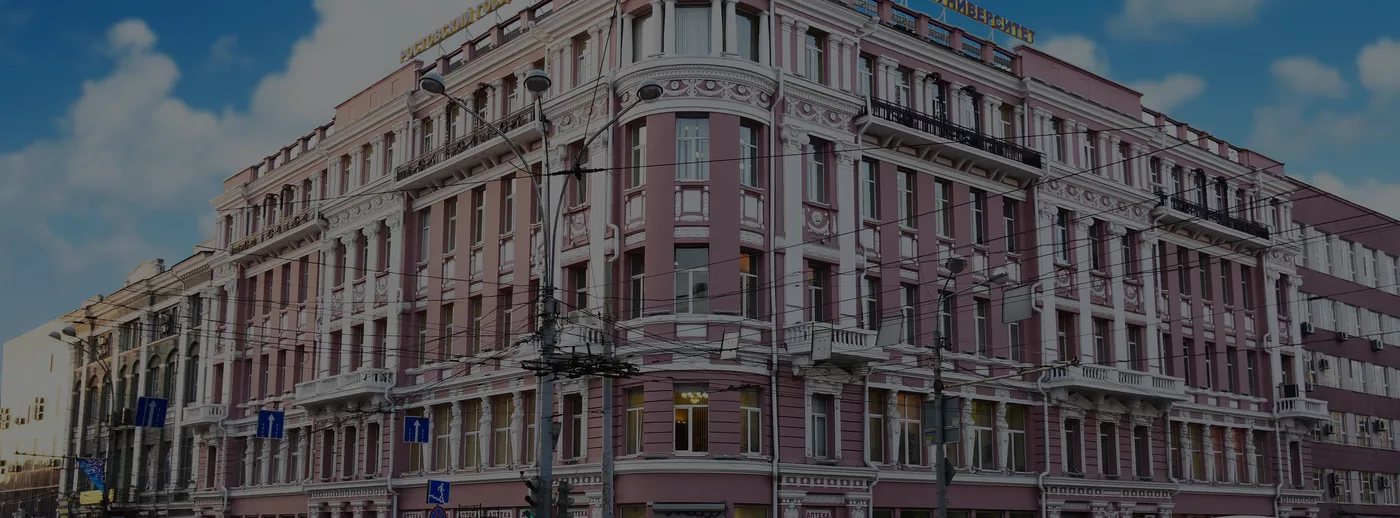 Возможности трудоустройства в органах государственной власти 
и сферы деятельности
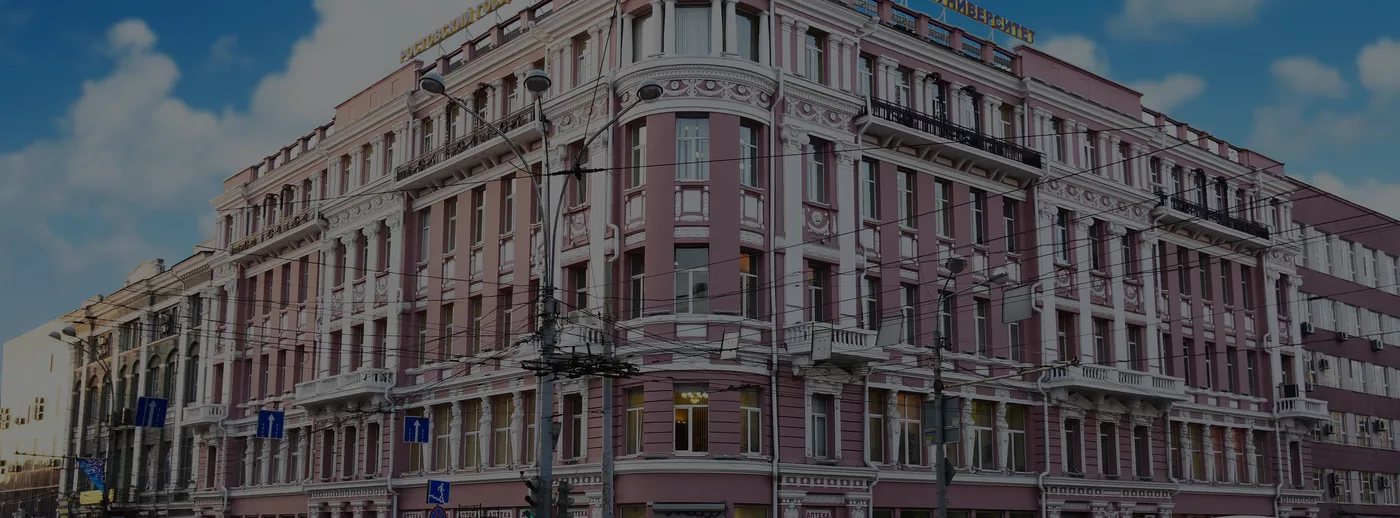 Ростовский государственный экономический университет (РИНХ), г. Ростов-на-Дону
Возможности трудоустройства в органах государственной власти
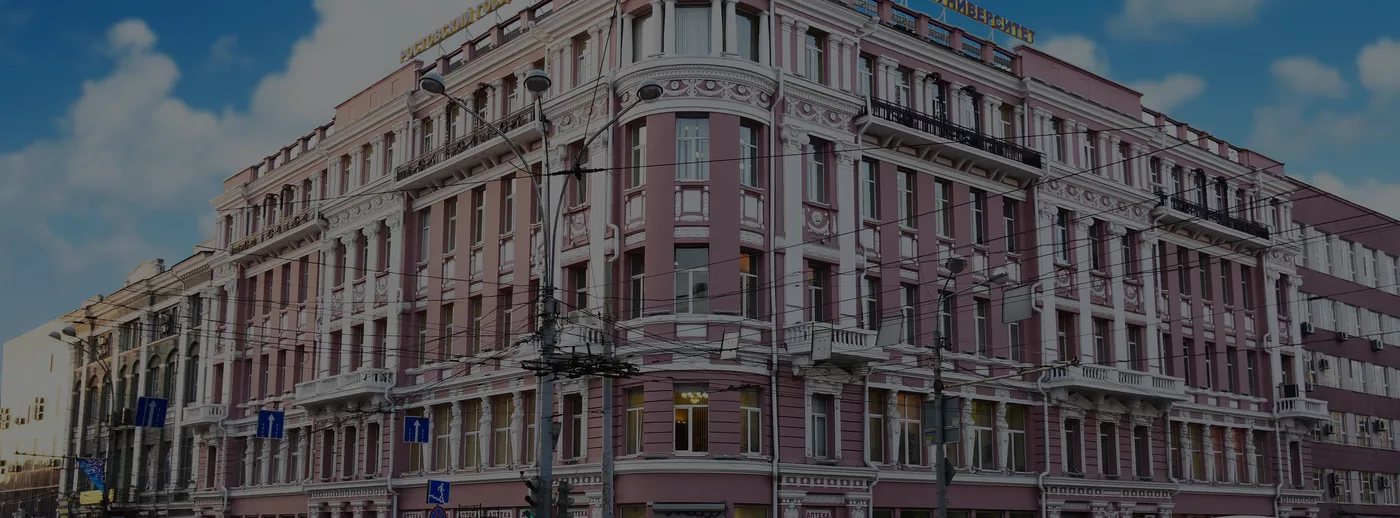 Возможности трудоустройства в финансовых коммерческих организациях
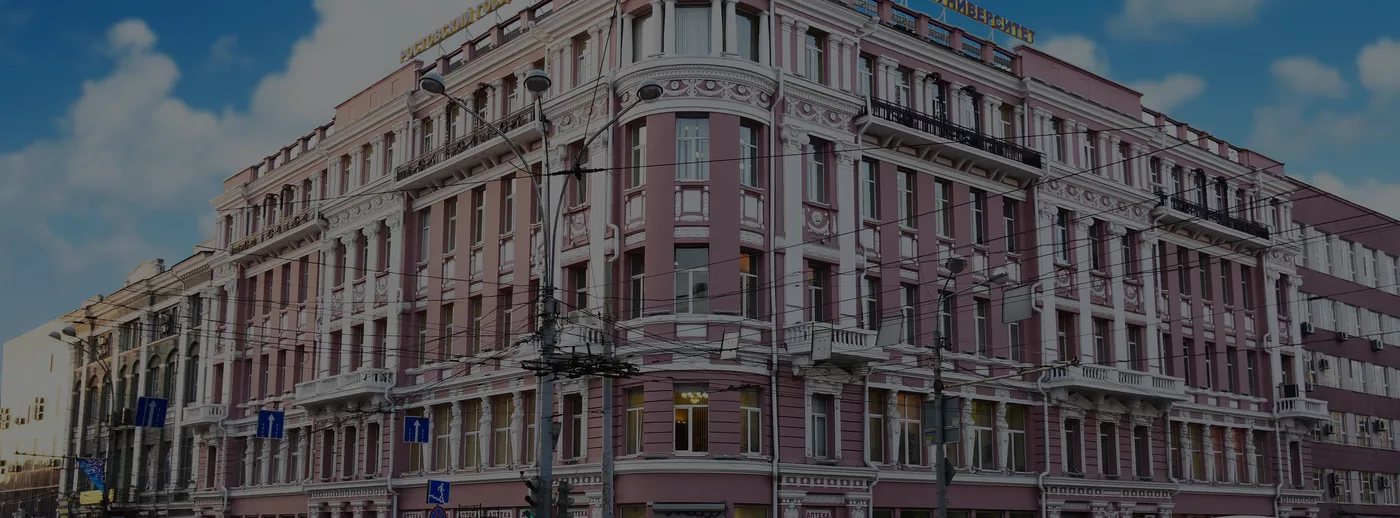 Возможности трудоустройства в нефинансовых коммерческих организациях
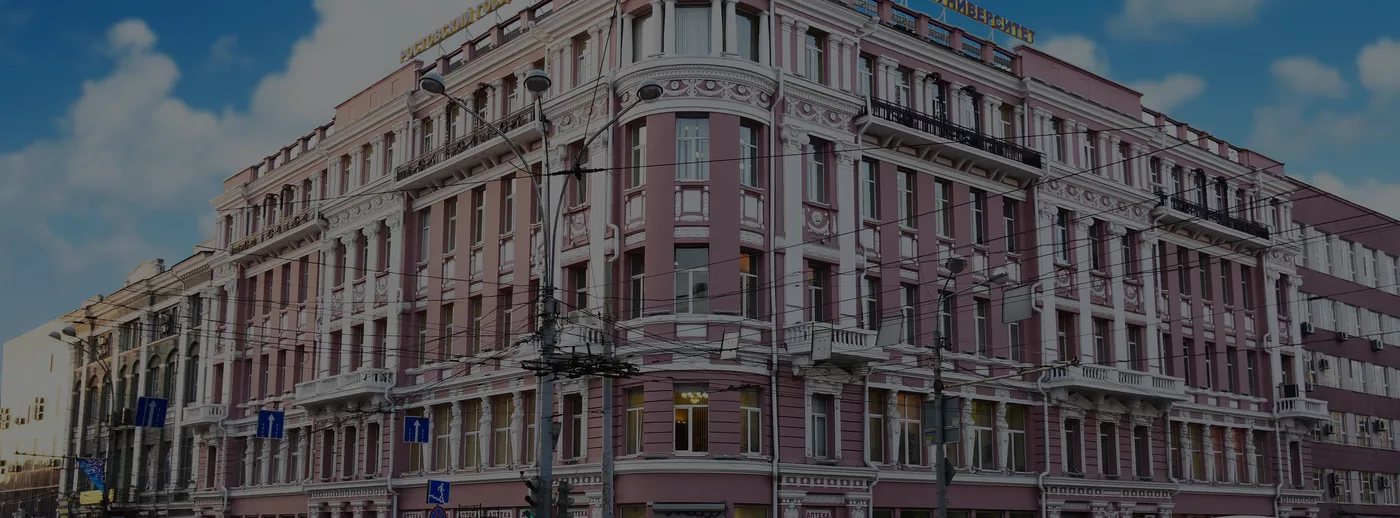 Учебный план профиля предусматривает курсы, направленные на освоение актуальных в цифровой экономике знаний и навыков
Финансовые рынки и финансовый инжиниринг
Виртуальные валюты и инновационные платежные технологии
Анализ финансовых рынков в условиях цифровизации
Международные финансовые операции в цифровой экономике
Оценка финансовых активов
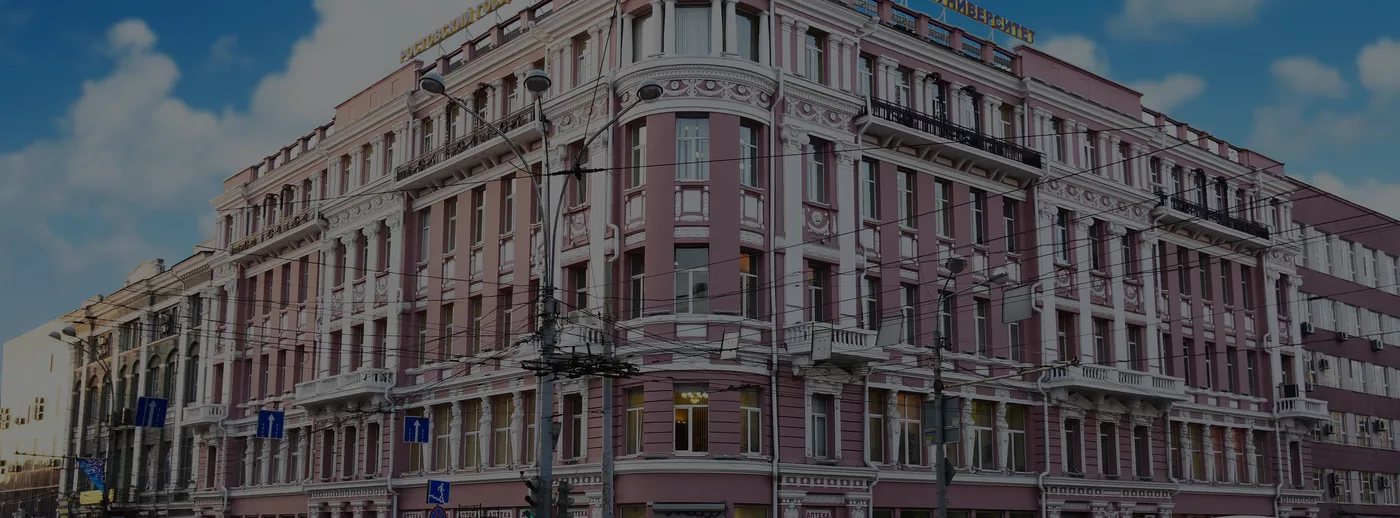 Финансовая безопасность
Международная и национальные системы ПОД/ФТ
Системы внутреннего контроля в субъектах первичного финансового мониторинга
Типологии сомнительных финансовых операций
Риск-ориентированный подход в деятельности финансовых институтов
Основы проектной деятельности
Основы цифровых технологий
Основы информационной безопасности
Основы алгоритмического мышления и программирования
Ростовский государственный экономический университет (РИНХ), г. Ростов-на-Дону
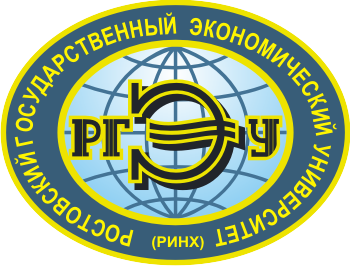 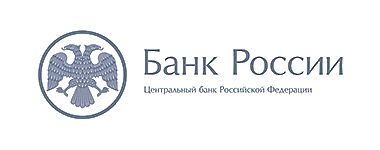 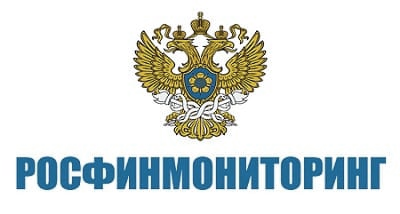 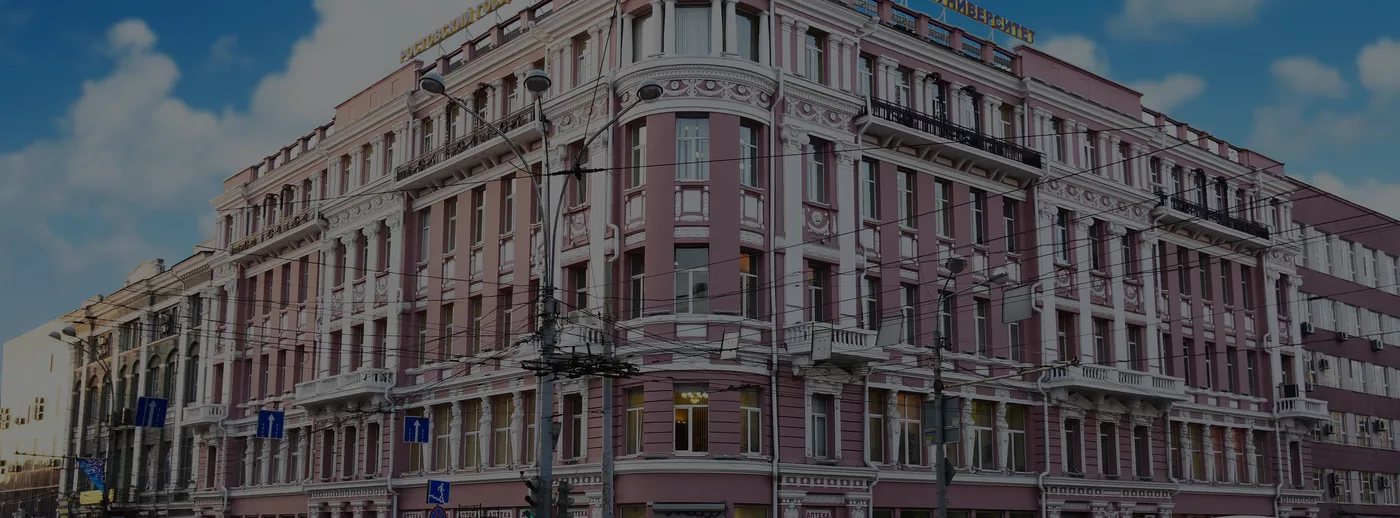 У вас есть уникальная возможность на Юге России получить компетенции в сфере финансовых рынков, которые позволят Вам в дальнейшей профессиональной деятельности:
Ростовский государственный экономический университет (РИНХ), г. Ростов-на-Дону
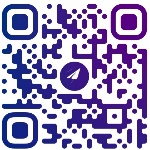 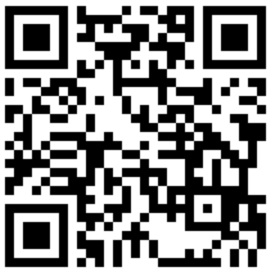 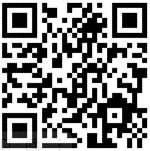 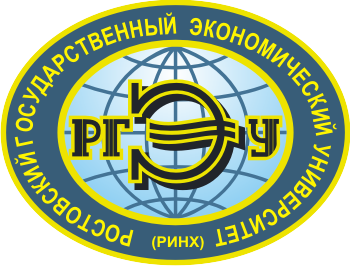 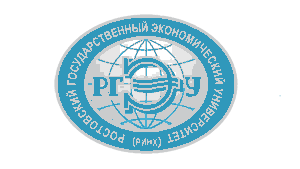 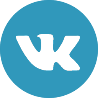 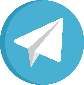 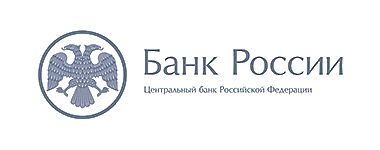 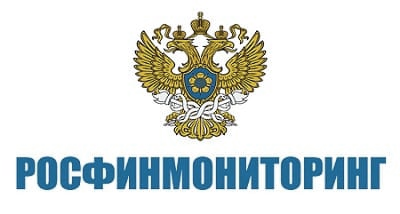 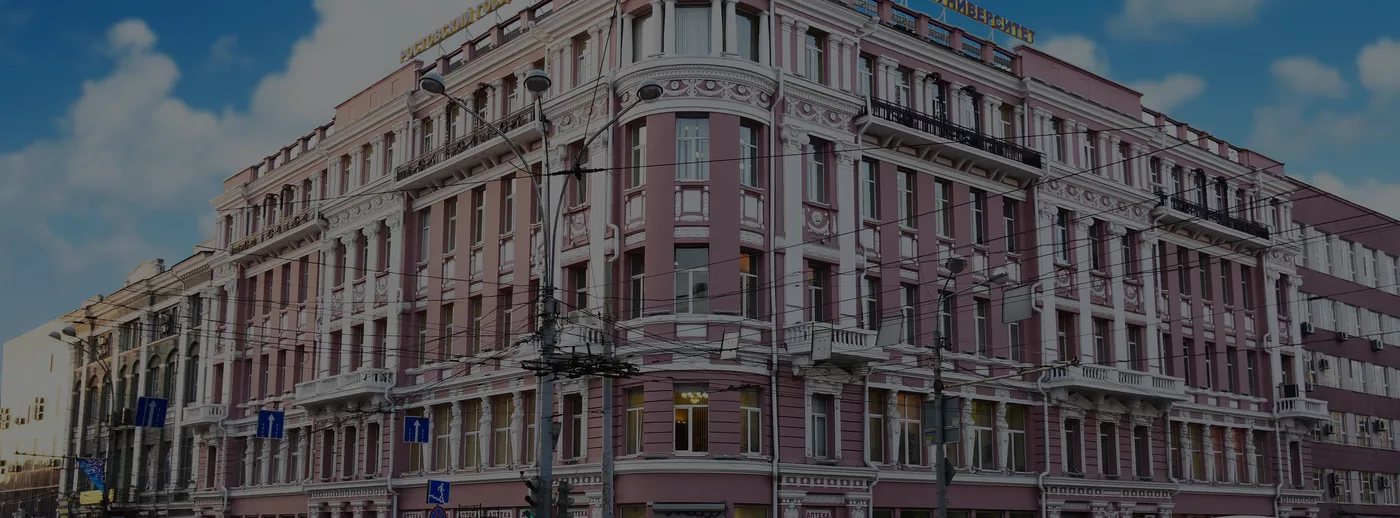 КОНТАКТНАЯ ИНФОРМАЦИЯ
Зав. кафедрой 
д.э.н., доцент 
Евлахова Юлия Сергеевна

РГЭУ (РИНХ), г. Ростов-на-Дону, ул. Б.Садовая, 69 
факультет «Экономики и финансов»,  а. 423
Тел.  8 (863) 261-38-46 (8-46); 
Приемная комиссия: 8(863) 237-02-60
эл. почта: finmonitor.rsue@gmail.com
Ростовский государственный экономический университет (РИНХ), г. Ростов-на-Дону